Grease Separators from ACO Haustechnik
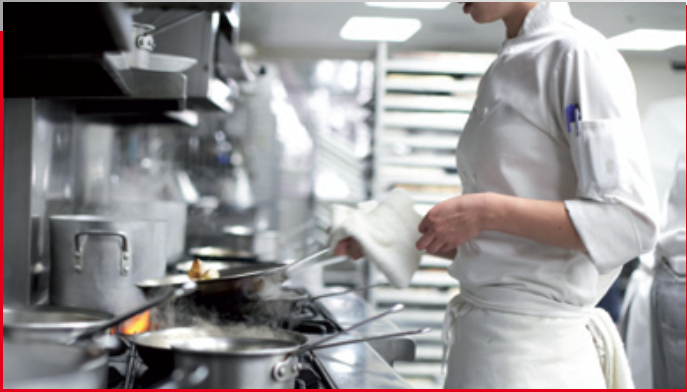 Matthias JägerProduct Management Treatment SystemsACO Haustechnik
[Speaker Notes: See next slide!]
Field of Activity
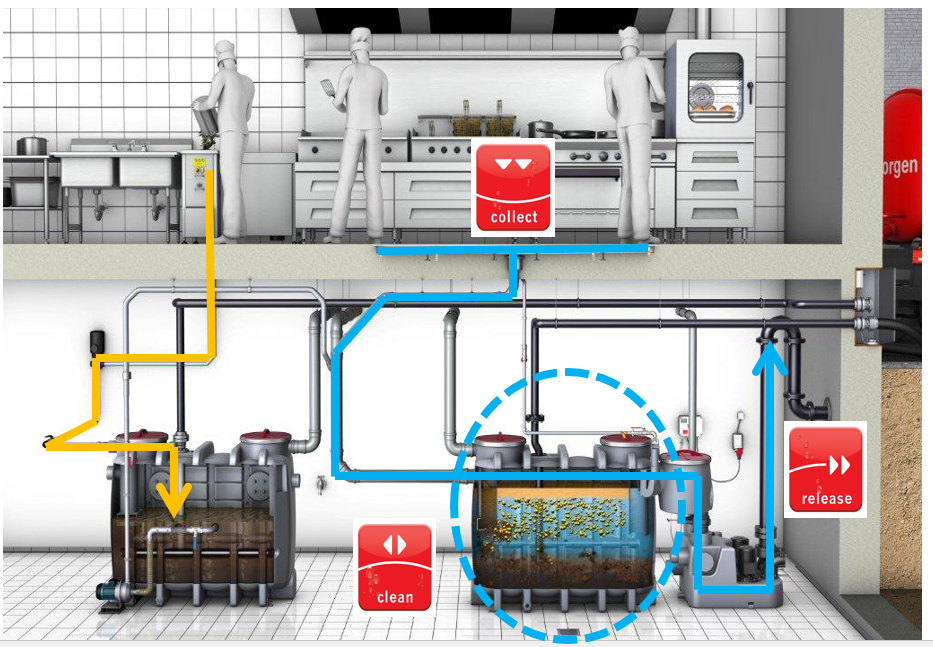 Headline, Verdana Fett 20 P. Maximal zwei Zeilen. Zeilenabstand 1,1 Zeilen.
Agenda
Agenda
Greasy waste water: the origin and problems

Function, operation, disposal and advantages of grease separators

ACO grease separators: product portfolio (full disposal)

ACO grease separators: product portfolio (partial disposal)

Certifications, product monitoring and approvals

References
Headline, Verdana Fett 20 P. Maximal zwei Zeilen. Zeilenabstand 1,1 Zeilen.
Greasy Waste Water: the origin and problems
The Origin of Greasy Waste Water
In commercial kitchens (special case “slaughterhouses”) of restaurants, hotels, universities, hospitals and enterprises greasy waste water is produced during:
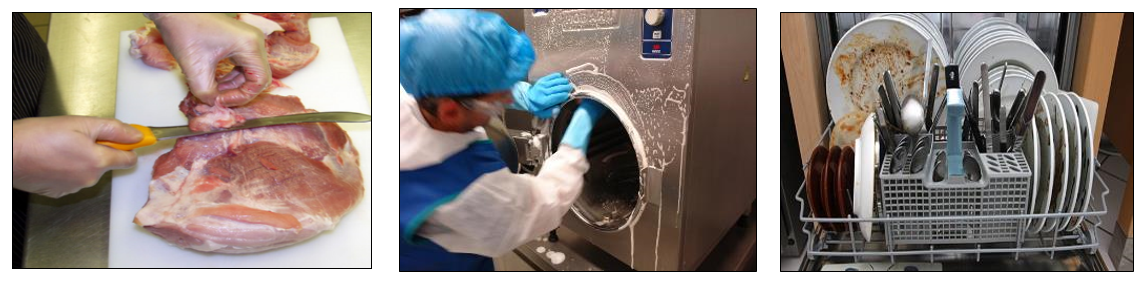 Food Preparation
Cleaning of the Kitchen Equipment
Dishwashing
Headline, Verdana Fett 20 P. Maximal zwei Zeilen. Zeilenabstand 1,1 Zeilen.
Fats, Oils and Grease (FOG) 
from animals and vegetables can cause severe problems with the drainage systems.
The Problems with Greasy Waste Water #1
The piping of the building can get clogged due to heavy sedimentation with grease.
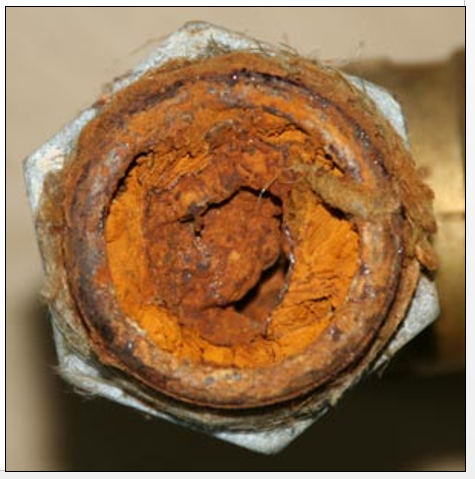 Effects: 

The operation in the kitchen (or the slaughterhouse) must be stopped.

Significant funds and time have to be invested to clean the pipes or (in the worst case) to replace defective piping systems.
The Problems with Greasy Waste Water #2
If greasy waste water reaches public sewage systems, then grease will also sediment there.
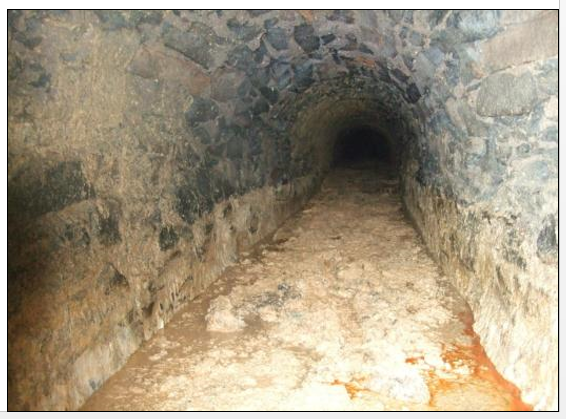 Effect: 

Local authorities have to allocate high amounts of tax payer’s money to maintain the public sewer.
The Problems with Greasy Waste Water #3
If greasy waste water reaches municipal wastewater treatment plants, then the grease will cause malfunction of the entire plant.
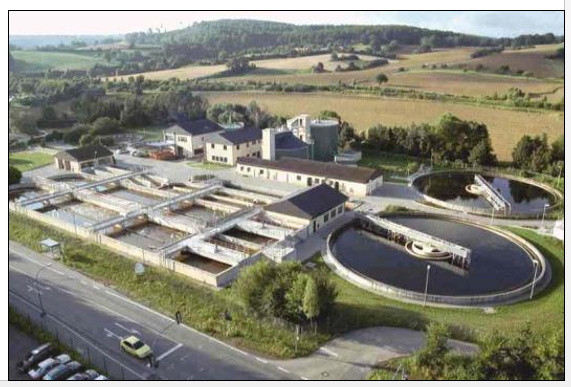 Effect: 

Local authorities have to allocate high amounts of tax payer’s money to maintain the municipal wastewater treatment plants.
Headline, Verdana Fett 20 P. Maximal zwei Zeilen. Zeilenabstand 1,1 Zeilen.
Function of Grease Separators
Grease Separators: Gravity Separation
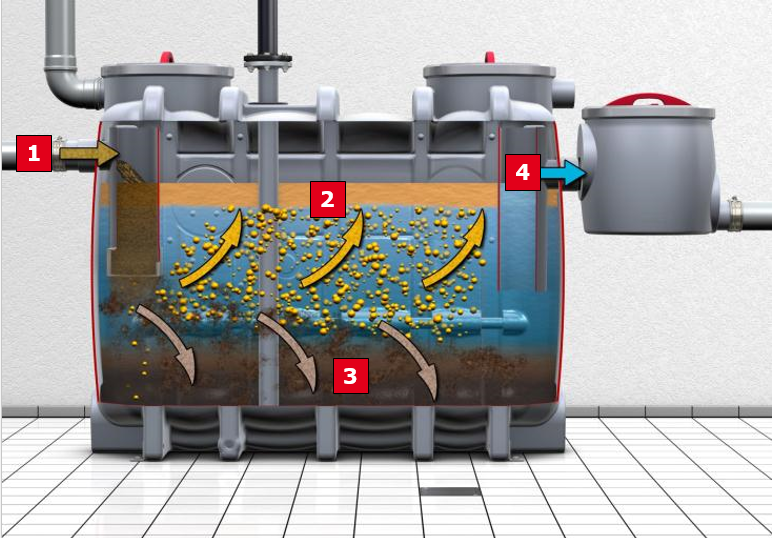 1. Influent with fats, oils and grease
2.  Fats, oil and grease float up to the surface
3.  Solids will sediment on the bottom
4.  Cleaned effluent can be discharged into the sewage system
Headline, Verdana Fett 20 P. Maximal zwei Zeilen. Zeilenabstand 1,1 Zeilen.
Overall Advantages of Appliance of Gravity Grease Separators
Overall Advantages of Gravity Grease Separators #1
Stakeholders need no regular investment on drainage repairs since pipe system remain in good condition
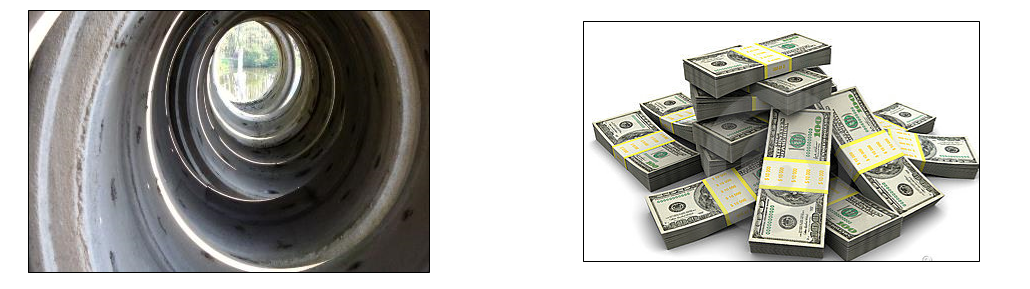 Clean Sewage Pipe
Save Money
Overall Advantages of Gravity Grease Separators #2
Remarkable reduction of valuable drinking water consumption for  
    cleaning/maintenance of both private and public drainage systems
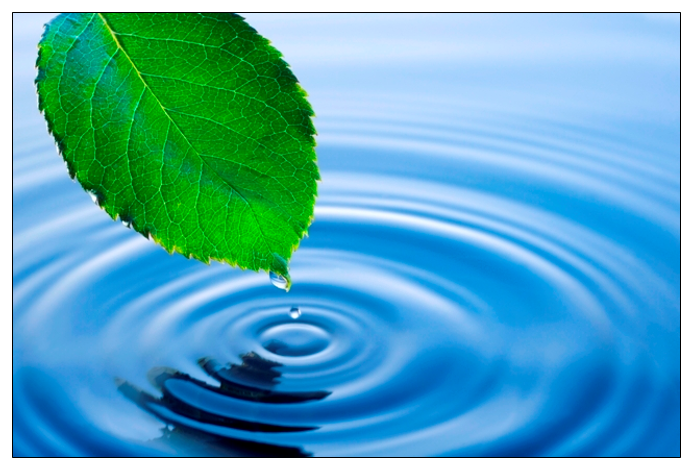 Overall Advantages of Gravity Grease Separators #3
No biohazards through chemicals used in dosing systems which can   
    cause malfunction in the municipal wastewater treatment plants or pollute    
    drinking water
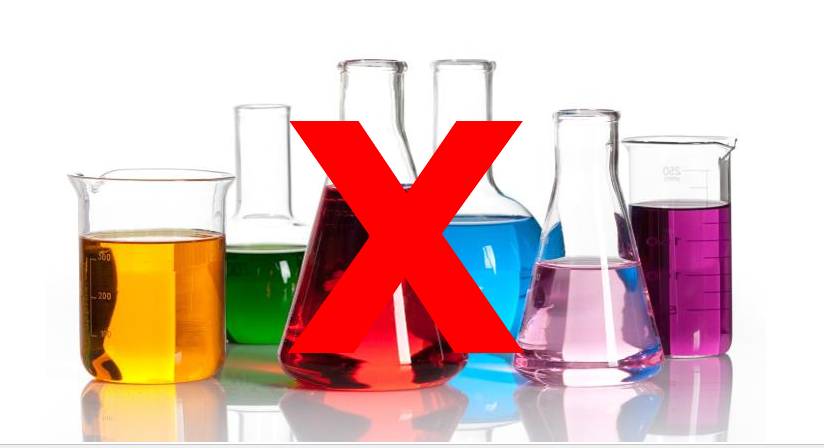 Headline, Verdana Fett 20 P. Maximal zwei Zeilen. Zeilenabstand 1,1 Zeilen.
ACO Grease Separators:
Systems for Complete Disposal
Grease Traps according to EN 1825:Operation/Complete Disposal
Disposal process to be accomplished during non-required time

Recycling truck with vacuum pump needed
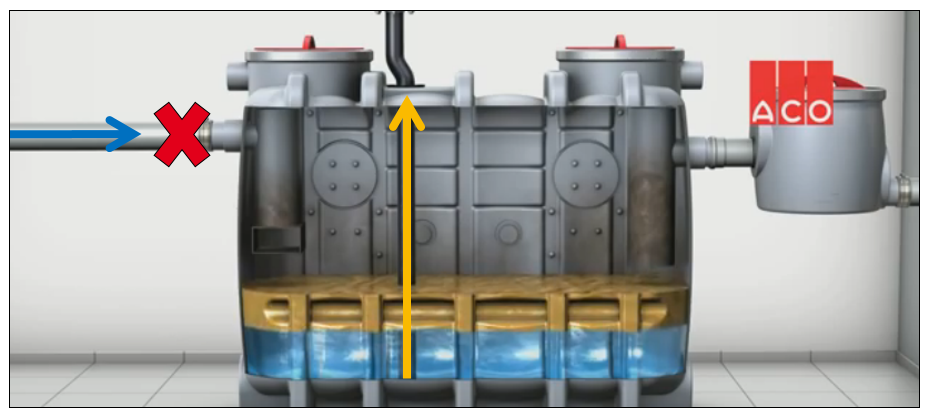 Grease Traps according to EN 1825:Operation/Complete Disposal
Disposal process to be accomplished during non-required time

Recycling truck with vacuum pump needed
Lipator
Grease Separators according to EN 1825:Operation/Complete Disposal
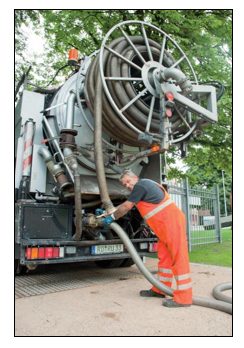 Correct sized grease separators have to be emptied and cleaned at least every four weeks

In accordance with local codes, the appliance of grease level sensors may be allowed to enable “disposal on requirement”
Headline, Verdana Fett 20 P. Maximal zwei Zeilen. Zeilenabstand 1,1 Zeilen.
Product Range: Full Disposal
Headline, Verdana Fett 20 P. Maximal zwei Zeilen. Zeilenabstand 1,1 Zeilen.
Above Ground Installation (Indoor Installation)
Above Ground (Indoor) Installation: Example
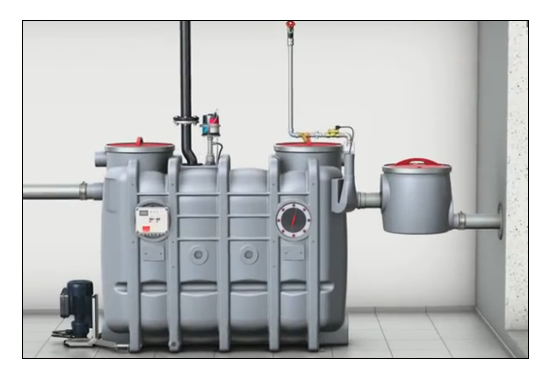 Features and Advantages
Bodies available in four different comfort stages

Separators with structural stability guaranteed for 25 years
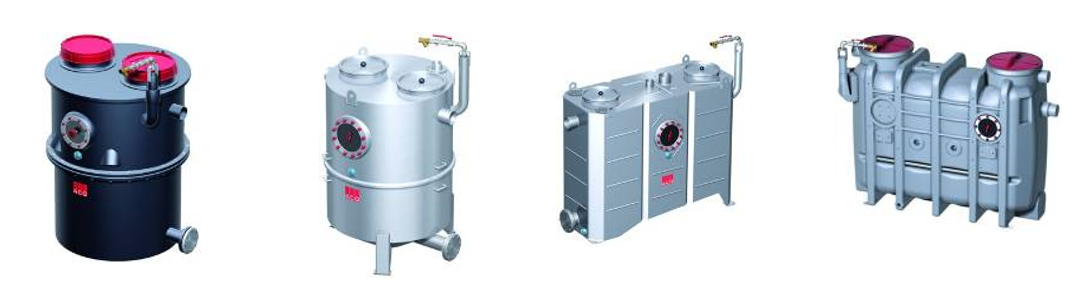 Welded Polyethylene
Stainless Steel
Stainless Steel
Rotomoulded Polyethylene
Headline, Verdana Fett 20 P. Maximal zwei Zeilen. Zeilenabstand 1,1 Zeilen.
Below Ground Installation
Below Ground Installation: Example
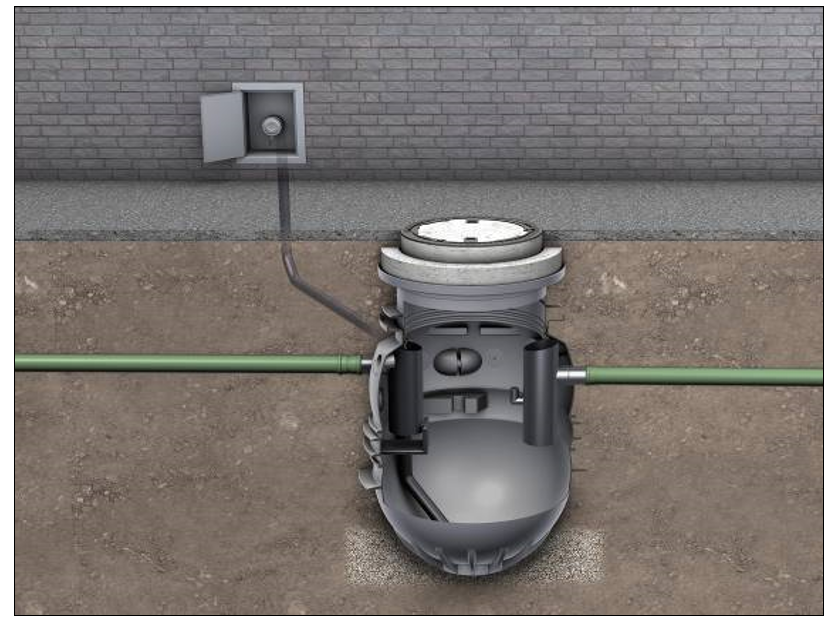 Features and Advantages
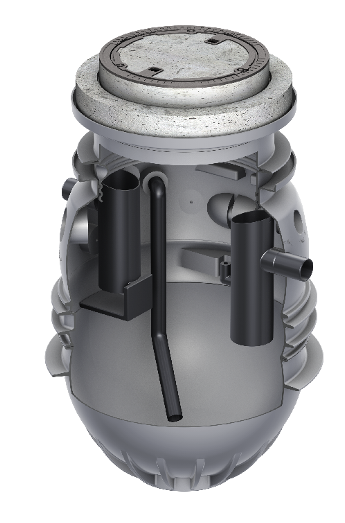 Body available in four different comfort stages

Structural stability guaranteed for 50 years
Complete Disposal (Outdoor)
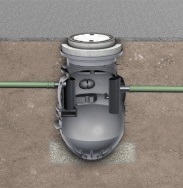 Lipumax P-B:
The basic version
Ground Installation
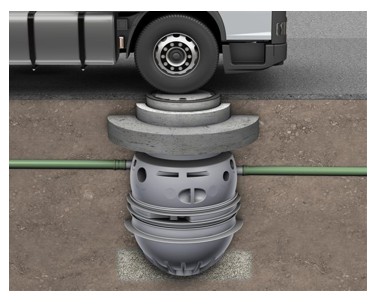 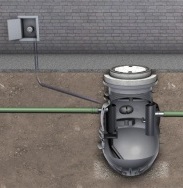 Lipumax P-D:
Direct suction
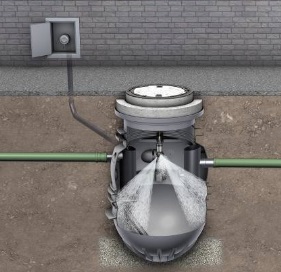 Lipumax P-DM:
Manual high-pressure cleaning
Material: polyethylene
Nominal sizes: 1-10
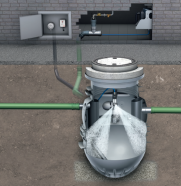 Lipumax P-DA:
Automaded high-pressure cleaning
4 Comfort stages
Headline, Verdana Fett 20 P. Maximal zwei Zeilen. Zeilenabstand 1,1 Zeilen.
Systems for Partial Disposal
Grease Traps according to EN 1825:Operation/Partial Disposal
Extraction of grease and sludge in separate barrels

Filled barrels have to be replaced with empty ones; this may be necessary every 1 – 2 weeks according to the fill levels and size of the separators
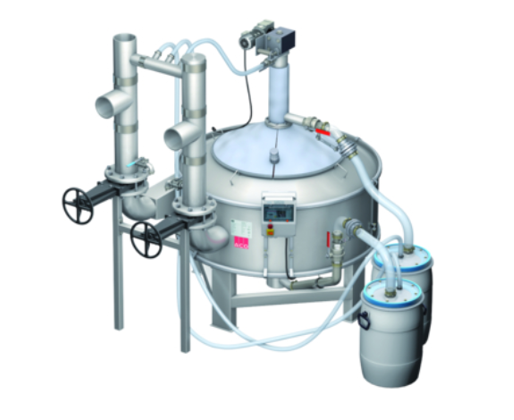 Headline, Verdana Fett 20 P. Maximal zwei Zeilen. Zeilenabstand 1,1 Zeilen.
Location of Production
Location of Production
Production in Stadtlengsfeld, Germany: 
grease separators from polyethylene
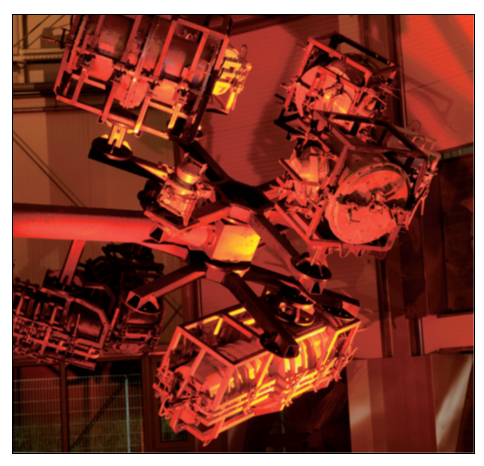 Rotomoulding System:

step: heating
step: cooling
Location of production
Production in Phillipsthal, Germany: 
grease separators from stainless steel
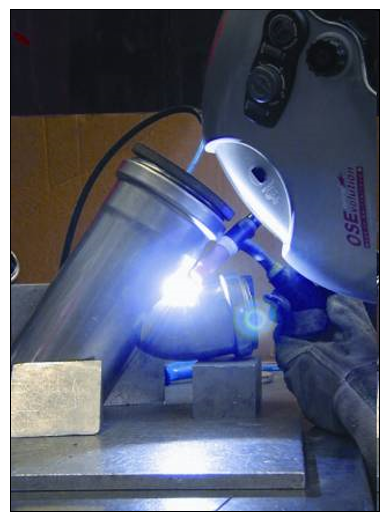 after manufactering the grease separators, the final assembly of the inner fitting or pumps takes place also in Stadtlengsfeld
Headline, Verdana Fett 20 P. Maximal zwei Zeilen. Zeilenabstand 1,1 Zeilen.
Certification, Product Monitoring & Approvals
Certification Well Organisized Process Sequences
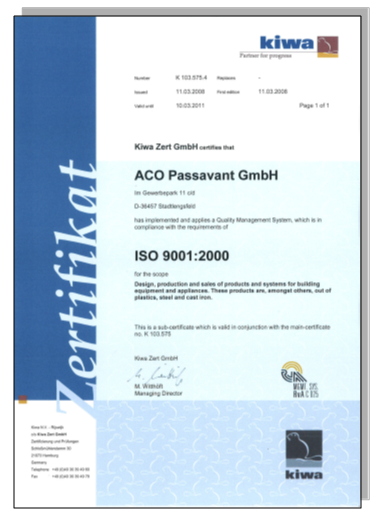 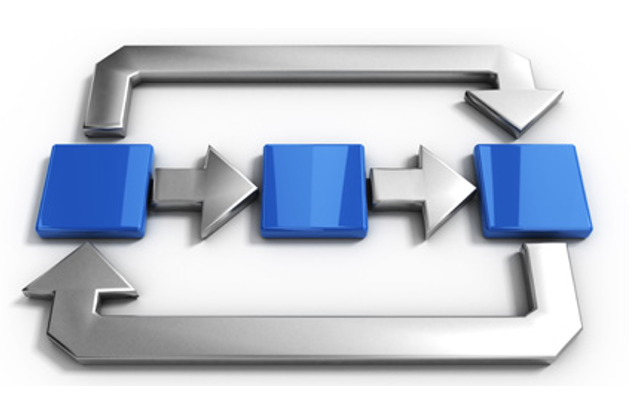 The location of production is regularily and voluntarily
certificated according to EN ISO 9001:2000.
Product Monitoring & Approvals
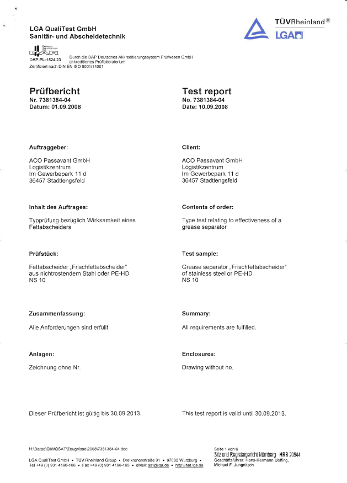 All grease separators series are type tested for efficiency according to EN 1825
Headline, Verdana Fett 20 P. Maximal zwei Zeilen. Zeilenabstand 1,1 Zeilen.
Some References…
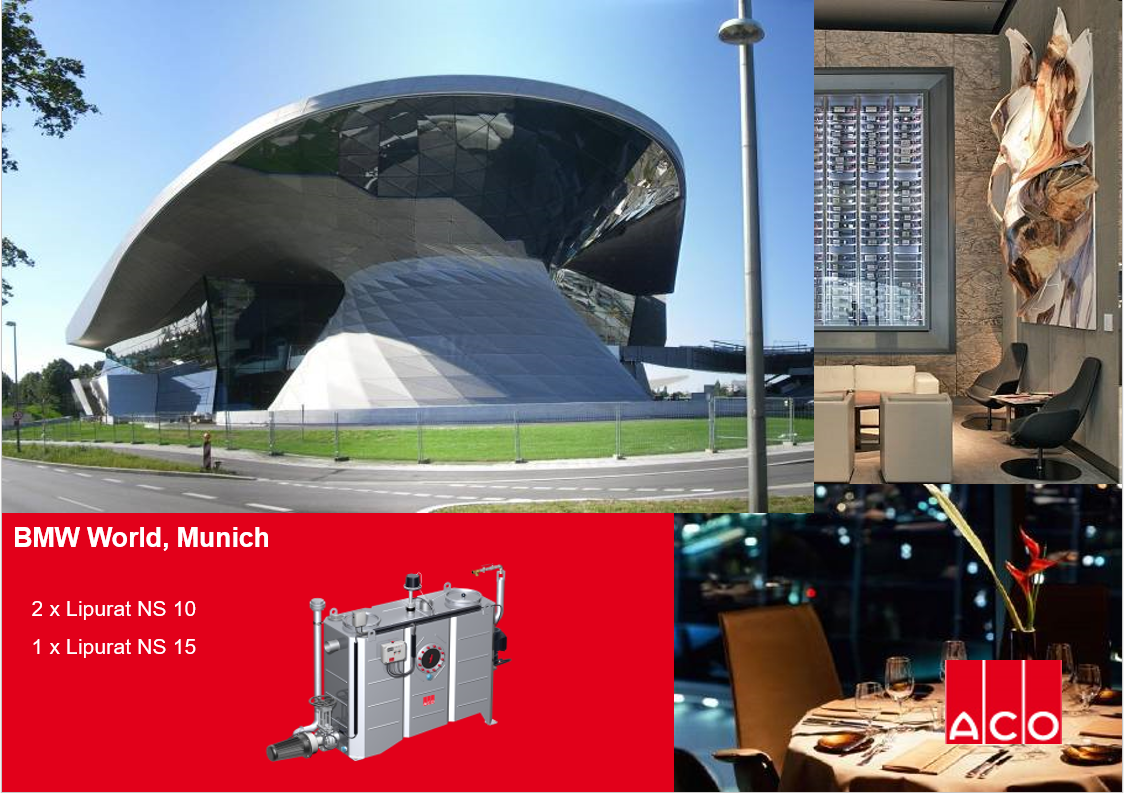 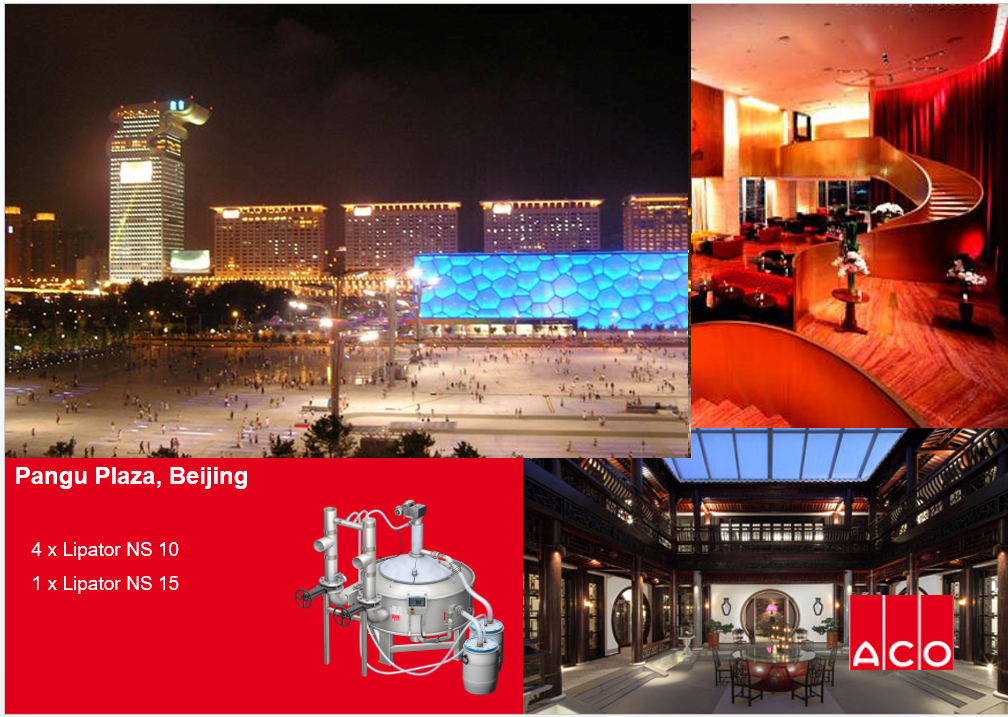 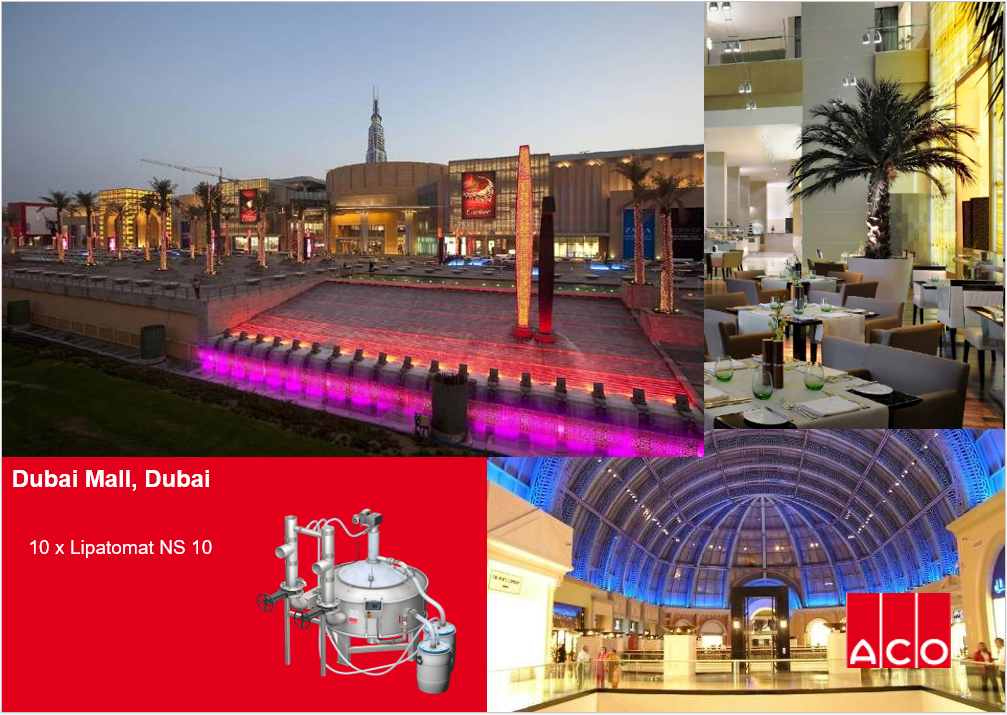 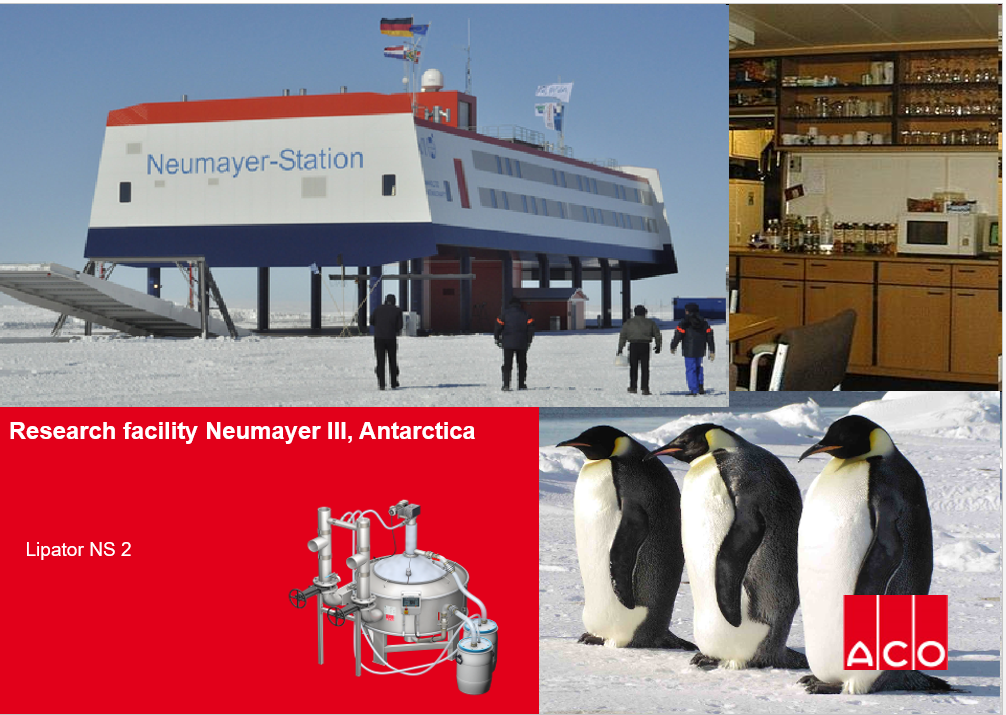 Headline, Verdana Fett 20 P. Maximal zwei Zeilen. Zeilenabstand 1,1 Zeilen.
Questions & answers